Ministry of higher Education  and Scientific Research
University of Basrah
Al-Zahraa Medical College
Nervous System Module
Academic Year 2021-2022
3rd year S6
Session:2  Lecture: 1
Cellular Physiology of the Brain (Neurons  &  Glial cells)
Module staff:
Dr. Mohammed Yas Mohammed
Dr. Nehaya Mnahi Al_Aubody
Dr. Wisam Abdullah Jasim                                         
Dr. Ahmed Badr
Dr. Ansam Munadhel Hussein
Dr. Ali Majeed
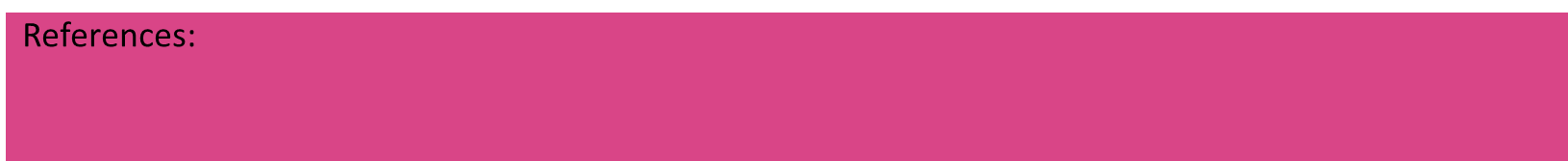 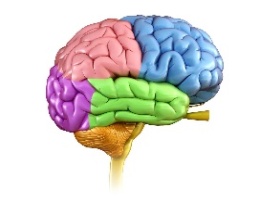 Learning objectives
Name the types of Glial cells found in the central nervous system and describe their roles.
Describe the structure and function of the blood brain barrier.
Describe the general morphology of a neuron  and how neurotransmitters are released.
Name the major excitatory and inhibitory neurotransmitters in the central nervous system and describe their action at receptors.
Name the major amine neurotransmitters, understand that they are located in discrete pathways, are implicated in various CNS disorders and are major targets for CNS drugs.
NEUROGLIA TYPES:
LO1
[Speaker Notes: 1-Astrocytes :
Are star-shaped cells, their processes are often in contact with a blood vessels .
Play  role in :
Maintain blood-brain barrier .
Provide structural support .
Regulate ion, nutrient, and dissolved gas  concentration .
Absorb and recycle neurotransmitters .
Form scar tissue after injury .
2-Oligodendrocytes :
Are smaller than the astrocytes , with fewer and shorter processes 
They are found in both grey and white matter of CNS .
Play  role in :
A- Myeline   sheath production  of the CNS  axons .
B-Provide structural framework .
3- Microglia :
These are small cells, with elongated bodies, elongated nuclei and few processes. They are found in both 
the grey and white matter of the CNS .
Play  role in :
A-Immune defence remove cell debris , wast and pathogens by phagocytosis .
4-Ependymal cells :
The  ependyma   is composed of neuroglia that lining the internal cavities (ventricle) of brain and the central canal of the spinal cord .
They are  cuboidal ciliated epithelium .
The ependymal cells are bathed in cerebrospinal fluid (CSF). 
Play  role in :
A-Lining  ventricles of brain &  cenral  canal of the spinal cord . 
B-Assist in producing , circulating and monitoring of CSF .]
NEUROGLIA FUNCTIONS:
LO1
[Speaker Notes: 1-Astrocytes :
Are star-shaped cells, their processes are often in contact with a blood vessels .
Play  role in :
Maintain blood-brain barrier .
Provide structural support .
Regulate ion, nutrient, and dissolved gas  concentration .
Absorb and recycle neurotransmitters .
Form scar tissue after injury .
2-Oligodendrocytes :
Are smaller than the astrocytes , with fewer and shorter processes 
They are found in both grey and white matter of CNS .
Play  role in :
A- Myeline   sheath production  of the CNS  axons .
B-Provide structural framework .
3- Microglia :
These are small cells, with elongated bodies, elongated nuclei and few processes. They are found in both 
the grey and white matter of the CNS .
Play  role in :
A-Immune defence remove cell debris , wast and pathogens by phagocytosis .
4-Ependymal cells :
The  ependyma   is composed of neuroglia that lining the internal cavities (ventricle) of brain and the central canal of the spinal cord .
They are  cuboidal ciliated epithelium .
The ependymal cells are bathed in cerebrospinal fluid (CSF). 
Play  role in :
A-Lining  ventricles of brain &  cenral  canal of the spinal cord . 
B-Assist in producing , circulating and monitoring of CSF .]
LO2
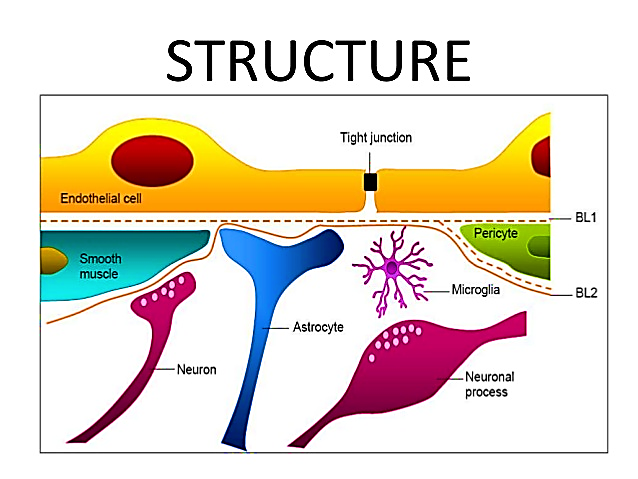 Blood Brain Barrier (BBB)
Is a unique membranous barrier that separates the circulating blood from brain extracellular fluid (BECF) in the CNS with high selectivity.
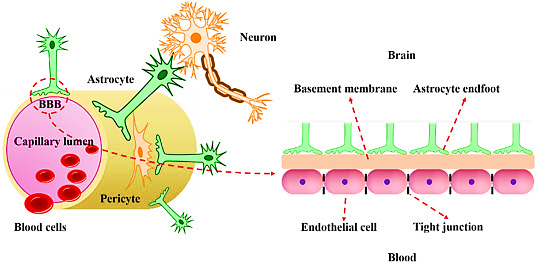 LO2
Blood Brain Barrier (BBB)
In the brain, endothelial cells are packed much tighter together, blocking the passage of all molecules except 

1- lipid soluble substances  (such as oxygen, carbon dioxide, ethanol, and steroid hormones) 

2-  Those that are allowed in by specific transport systems (such as sugars and some amino acids). 

• Substances with a molecular weight higher than 500 Daltons generally cannot cross
LO2
BBB v/s capillaries of peripheral nerve
LO2
BBB v/s capillaries of peripheral nerve
Tight junction between endothelial cells  
No macrovesicles  for  microvascular transport
Thick basement membrane 
Astrocytic  end-feet (Projections from  Astrocytes)
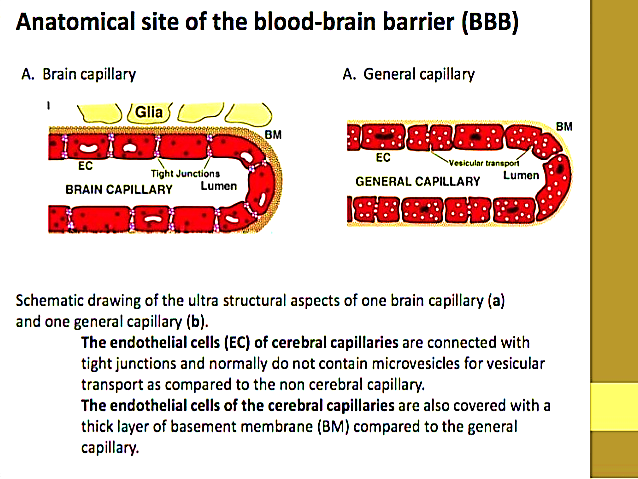 LO2
Functions of BBB  (Dual function Barrier and carrier)
Endothelial junction restricts the movement of water-soluble substance 
Enzymatic barrier : (protection)
Different enzymes like Ach-esterase , alkaline phosphatase ,Gama glutamate transpeptidase, monoamine oxidase and other drug metabolizing enzyme capable to damage the CNS
Ion regulation :
concentration of [K+] in mammalian plasma is approximately 4.5 mM, but in CSF and brain ISF –> ∼2.5–2.9 mM, in spite of changes that can occur in plasma [K+] following exercise or a meal, imposed experimentally, or resulting from pathology.
 Stable environment for neural function 
combination of specific ion channels and transporters keeps the ionic composition optimal for synaptic signaling function. 
Ca2+, Mg2+ and pH are also actively regulated at the BBB and BCSFB
Holder : it holds the neurotransmitters within CNS
Protection : protect the CNS from toxin
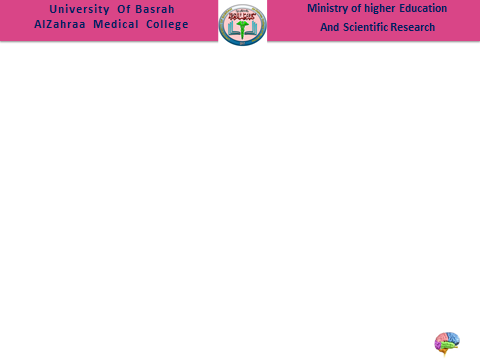 Circumventricular Areas :
are a group of structures lacking a blood-brain barrier that are centered around the ventricles of the brain.
Functions of BBB
Carrier FUNCTION
LO2
LO2
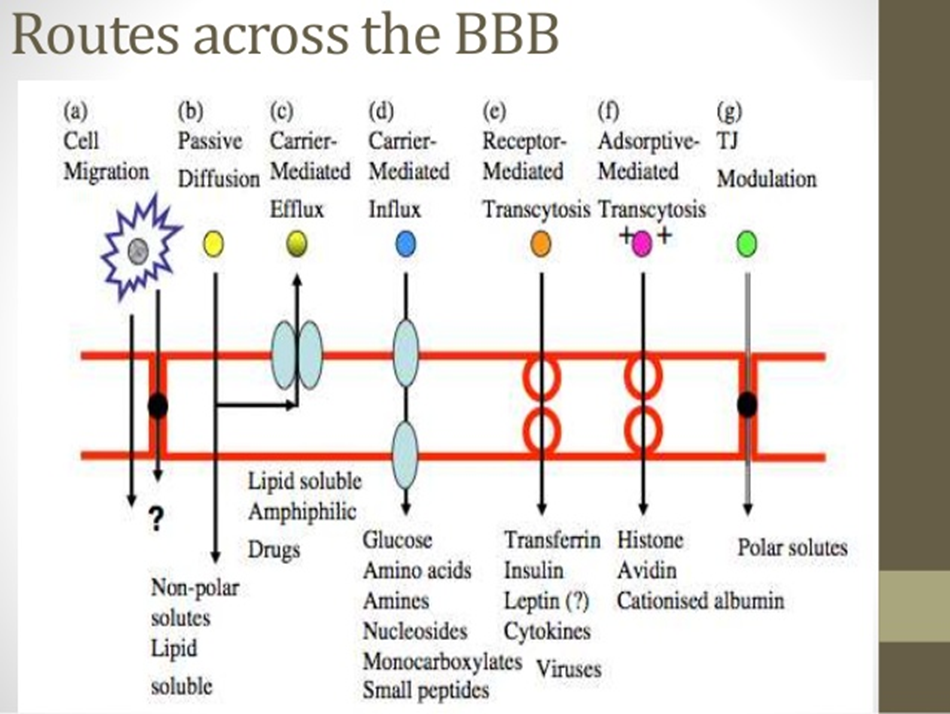 The blood-brain barrier (BBB) possesses various carrier-mediated transport systems for small molecules to support and protect CNS function. For example, the blood-to-brain influx transport systems supply nutrients, such as glucose and amino acids.
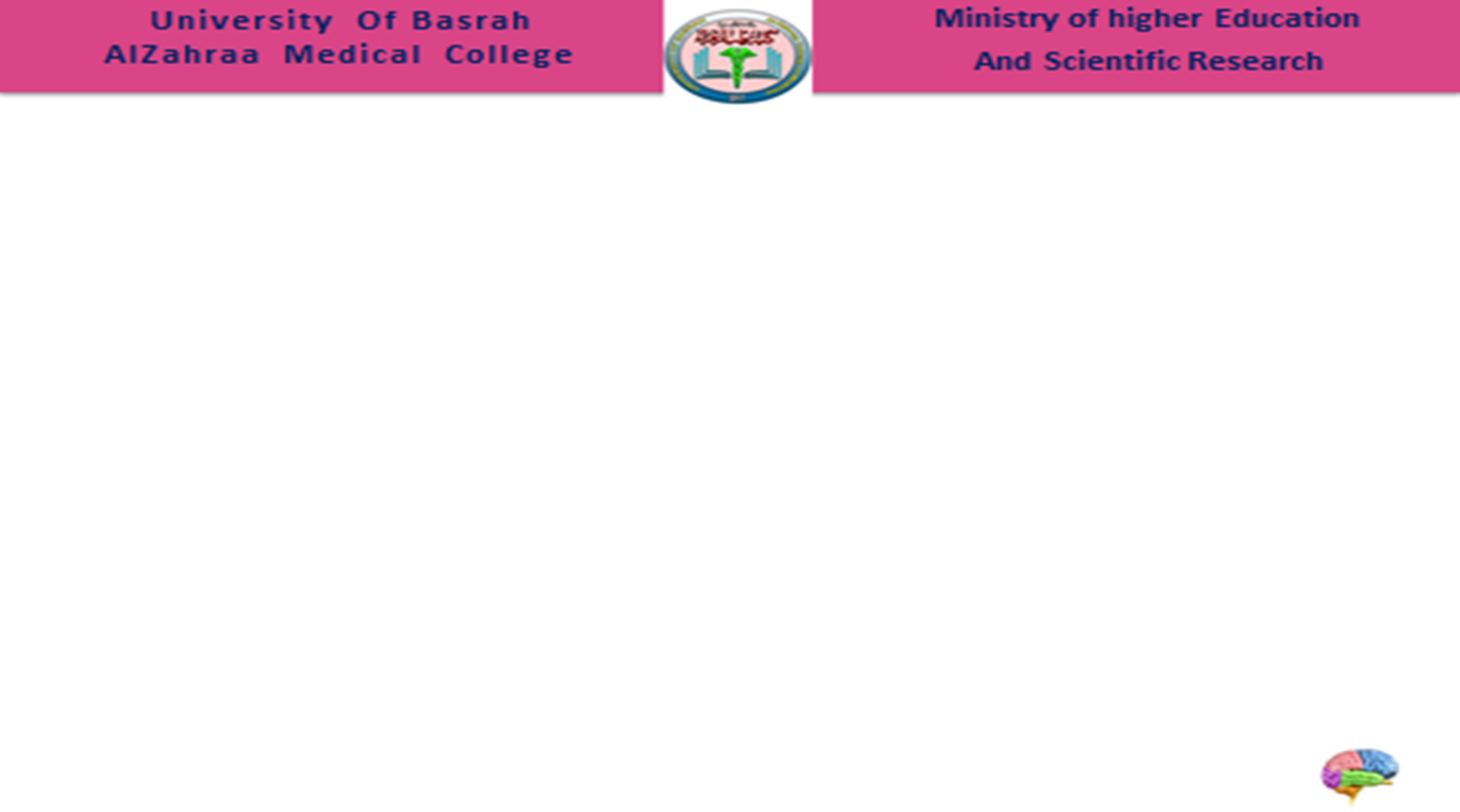 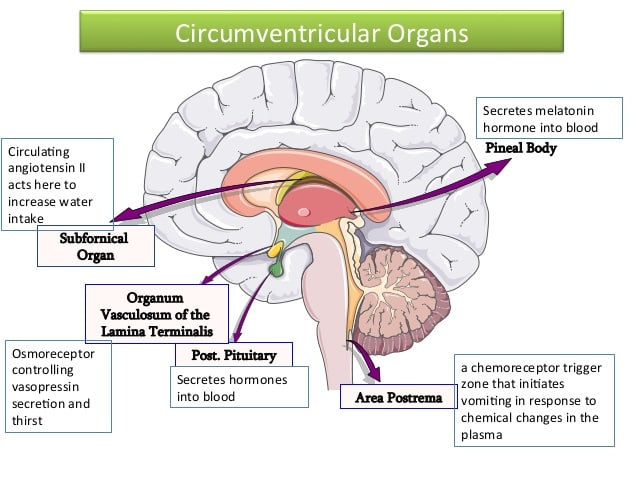 LO2
LO3
General Morphology of Neurone
1-The cell body (perikaryon) is the large part of the neuron containing the nucleus and cytoplasm Within the cytoplasm are granules called Nissl bodies which are aggregations of rough endoplasmic reticulum .
2-The axon is a single process specialised in  conducting nerve impulses away from the cell body to other cells. Its initial segment called Axon hillock where AP start. 
3-Dendrites are multiple elongated processes specialised for receiving stimuli from the environment (sensory organs) or other neurones and conducting them to wards the cell body.
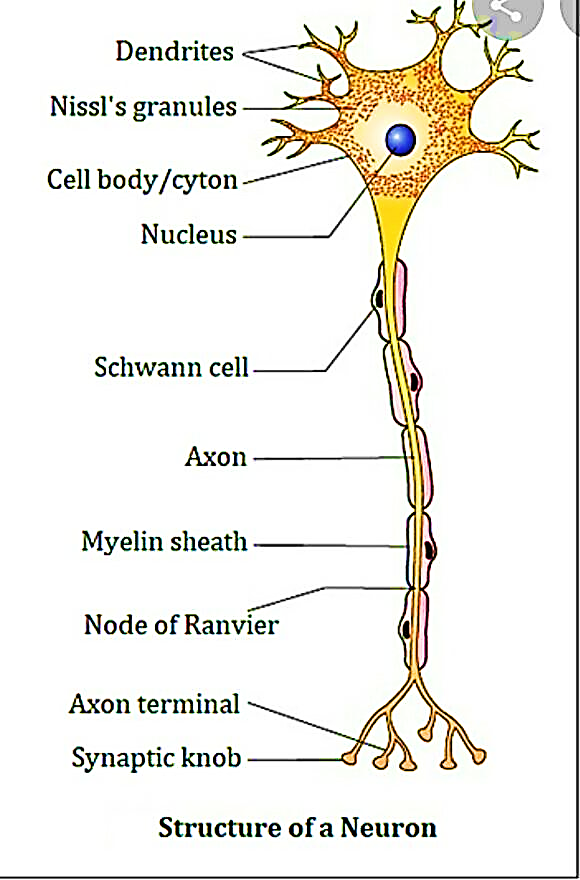 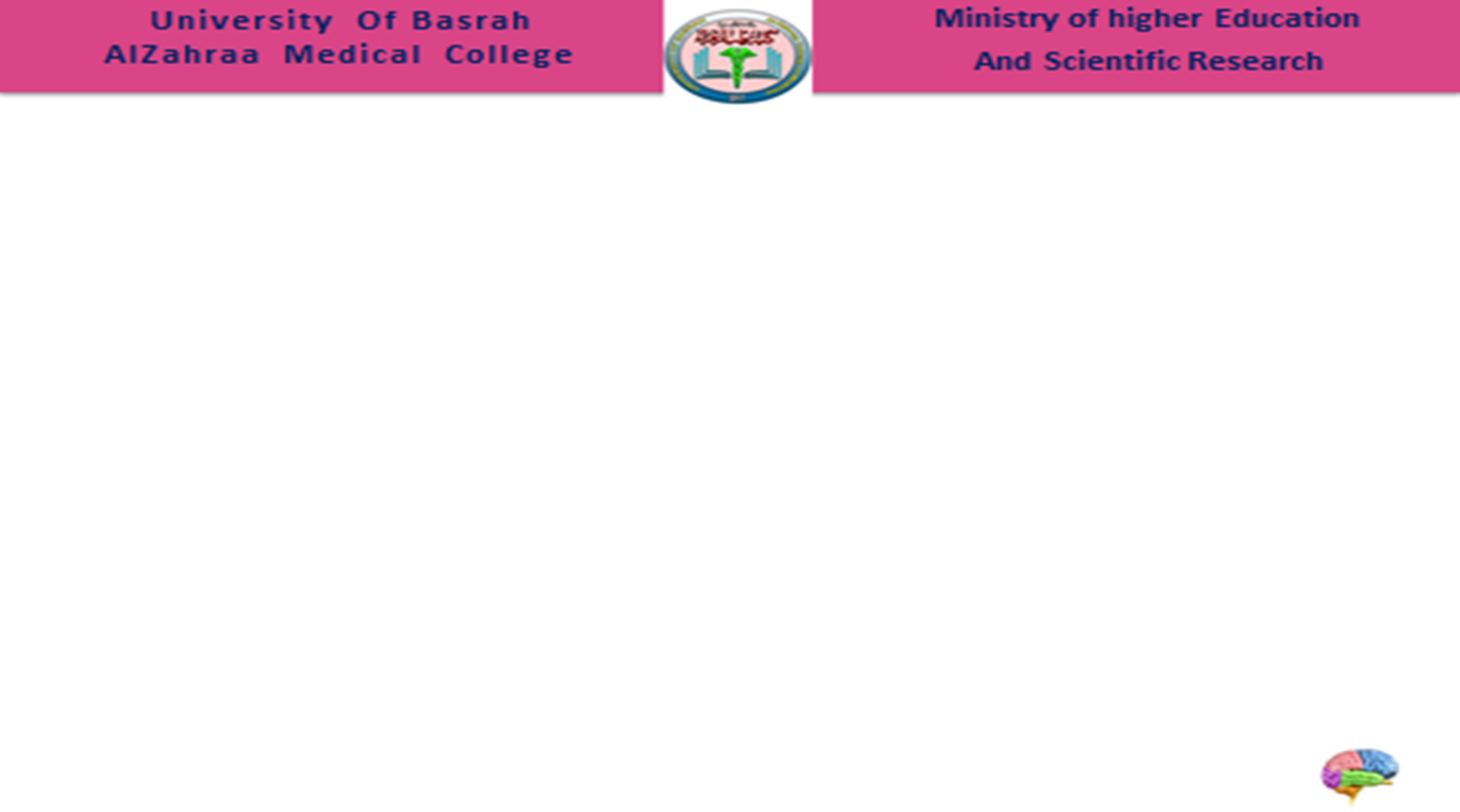 Morphological Classification of Neurons:
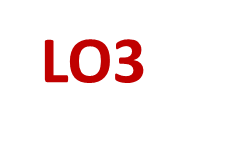 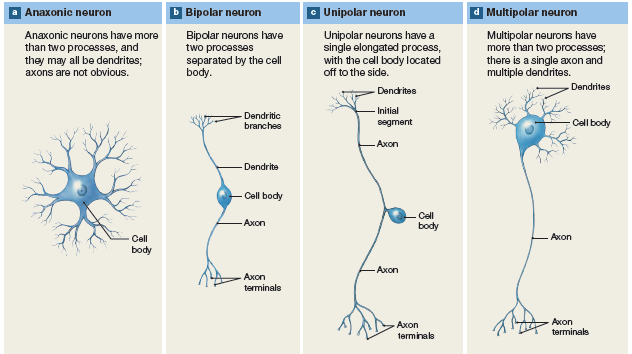 LO4
Neurotransmitters:
Chemical endogenous messengers that carry, boost, and balance signals between neurons and other cells in the body. 
 They can affect a wide variety of both physical and psychological functions including heart rate, sleep, appetite, mood, and fear. 
 Billions of neurotransmitter molecules work constantly to keep our brains functioning
 Managing everything from our breathing to our heartbeat to our learning and concentration levels
 Why are they called Neurotransmitter? Where are their action?
Seven processes in neurotransmitters action :
LO4
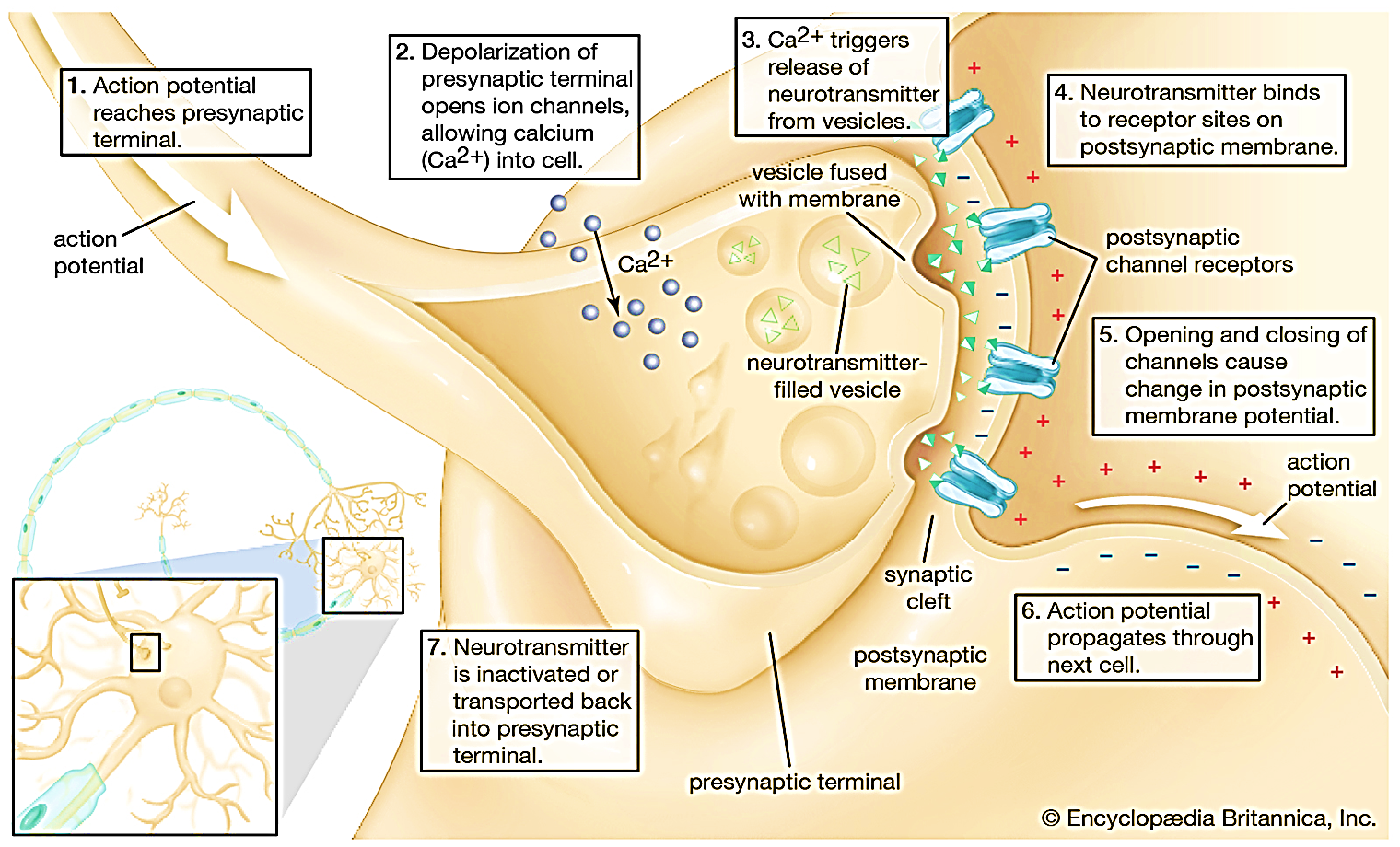 Types of Neurotransmitters:
LO4
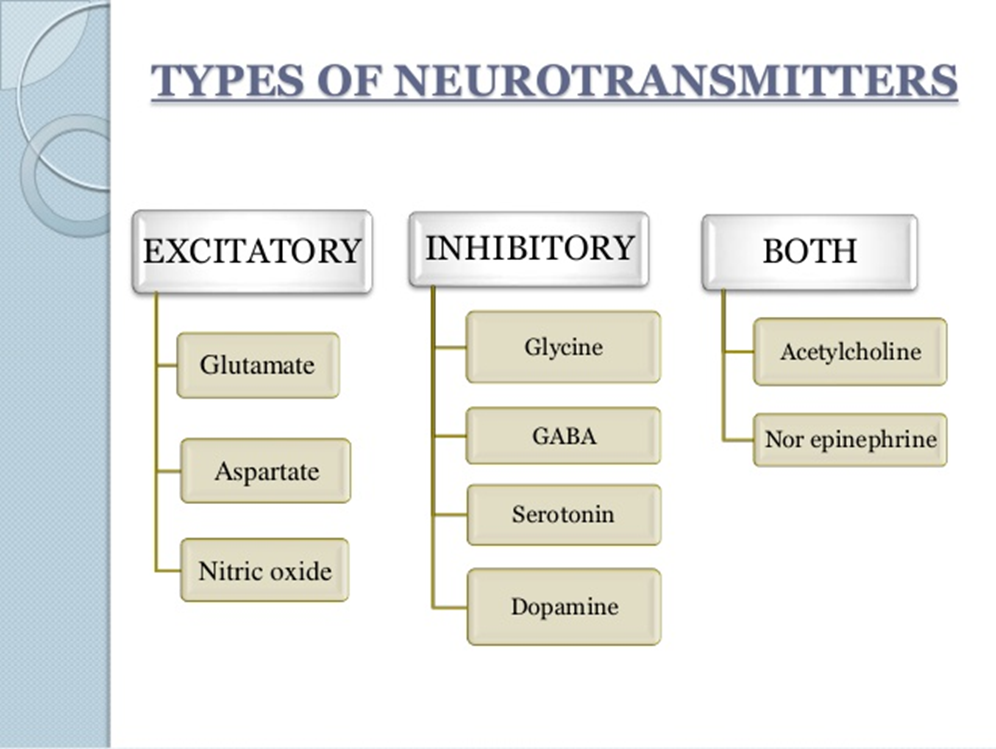 LO4
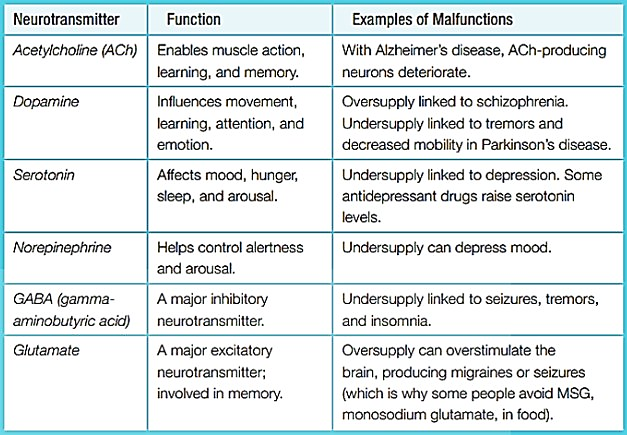 LO5
Amine Neurotransmitters: 
the three catecholamines—dopamine, norepinephrine (noradrenaline), and epinephrine (adrenaline)—and histamine and serotonin.

Their synthesis is from……????
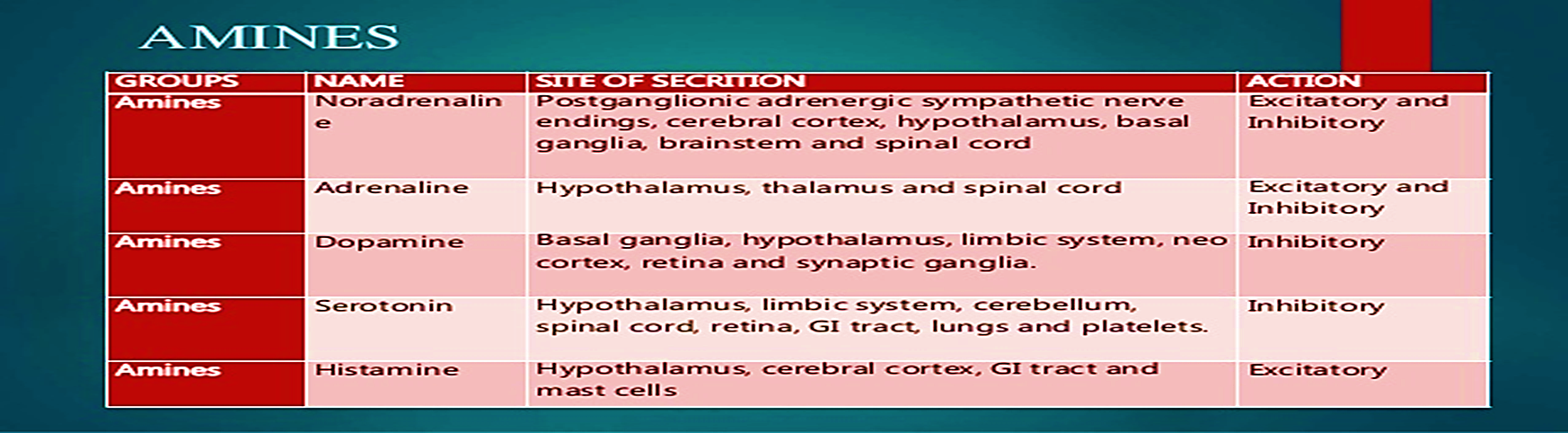 LO5
Acetylcholine:
LO5
Low levels of acetylcholine are linked with issues with memory and thinking, such as those that affect people with Alzheimer disease. 
Some Alzheimer's medications help slow the breakdown of acetylcholine in the body, and this can help control some symptoms, such as memory loss.
High levels of acetylcholine can cause too much muscle contraction. This can lead to seizures, spasms, and other health issues.
Dopamine:
LO5
Dopamine is synthesized in three steps from the amino acid tyrosine
 Is important for memory, learning, behavior, and movement coordination. 
Many people know dopamine as a pleasure or reward neurotransmitter. The brain releases dopamine during pleasurable activities.
Dopamine is also responsible for muscle movement. A dopamine deficiency can cause Parkinson’s disease. 
Schizophrenics have too much dopamine.
LO5
Norepinephrine:
Synthesized directly from dopamine. 
It is synthesized in four steps from tyrosine. 
 It is Synthesis occurs within vesicles. 
It is a direct precursor to epinepherine.
Norepinephrine is strongly associated with bringing our nervous systems into "high alert." 
It increases our heart rate and our blood pressure. 
 It is also important for forming memories.
LO5
Epinephrine:
is involved in the body's "fight or flight" response. It is both a hormone and a neurotransmitter……????
Release when a person is stressed or scared ,increases heart rate and breathing and gives the muscles a jolt of energy. It also helps the brain make quick decisions in the face of danger.
While epinephrine is useful if a person is threatened, chronic stress can cause the body to release too much of this hormone. Over time, chronic stress can lead to health problems such as decreased immunity, hypertension , DM, and heart disease.
LO5
Glutamate:
It is an amino acid 
 It is the most commonly found excitatory neurotransmitter in the brain. 
It is involved in most aspects of normal brain function including cognition, memory and learning. 
Glutamate is formed from α – ketoglutarate, an intermediate of Kreb’s cycle.
LO5
GABA “Gamma-aminobutyric acid”:
Present in high concentrations in the CNS
Is a mood regulator. It has an inhibitory action, which stops neurons from becoming overexcited. This is why low levels of GABA can cause anxiety, irritability, and restlessness.
If GABA is lacking in certain parts of the brain, epilepsy results. 
Benzodiazepines, or "benzos," are drugs that can treat anxiety. They work by increasing the action of GABA. This has a calming effect that can treat anxiety attacks.
Serotonin:
LO5
Is an inhibitory neurotransmitter 
Synthesized in two steps from the amino acid tryptophan 
Regulates attention and other complex cognitive functions, such as sleep (dreaming), eating, mood, pain regulation. blood clotting, and the body's circadian rhythm. 
 Too little serotonin has been shown to lead to depression. Selective serotonin reuptake inhibitors drugs, or SSRIs, can relieve depression by increasing serotonin levels in the brain.
lower levels of serotonin linked to Seasonal affected disorder (SAD) causes symptoms of depression in the fall and winter, when daylight is less abundant……?????
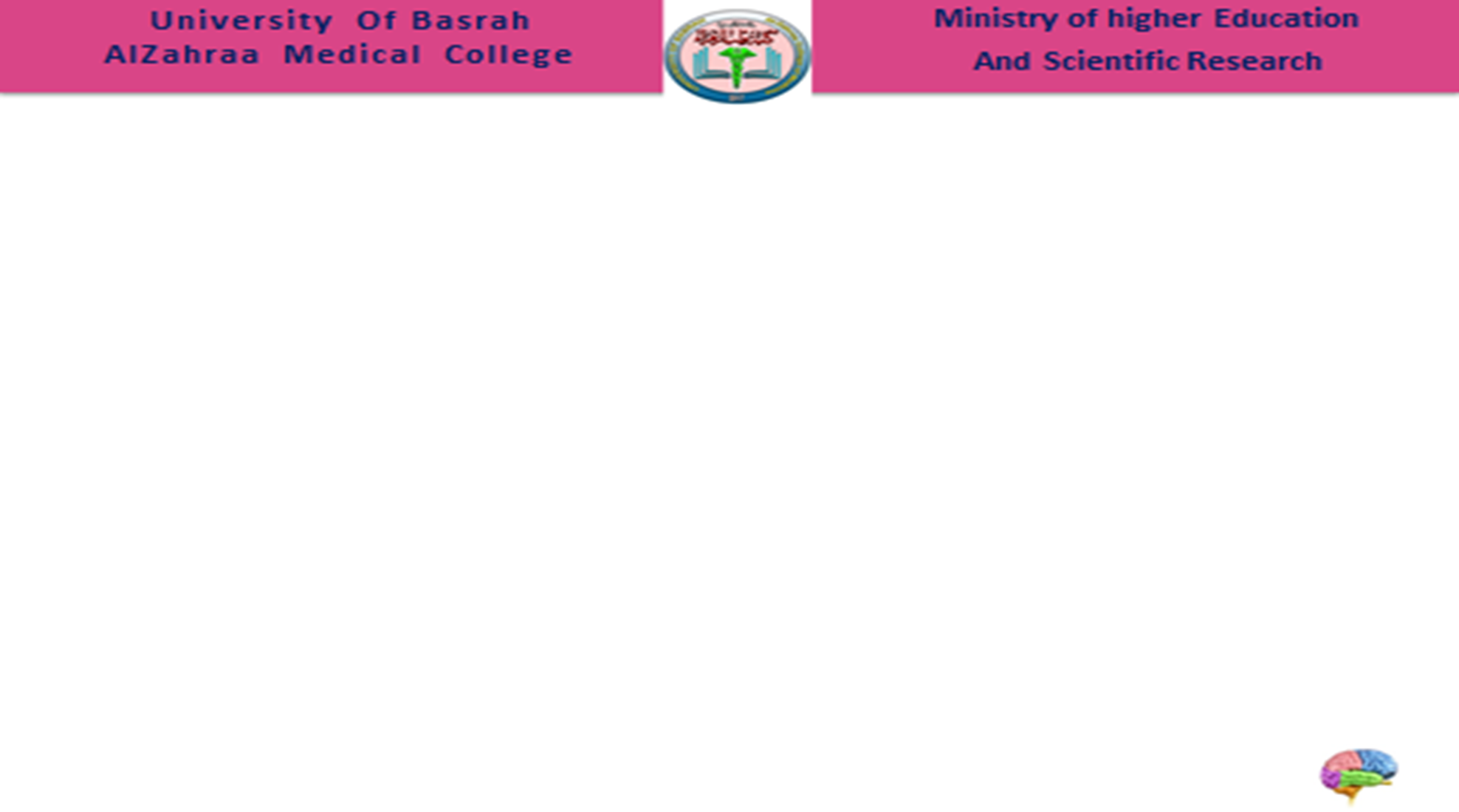 LO5
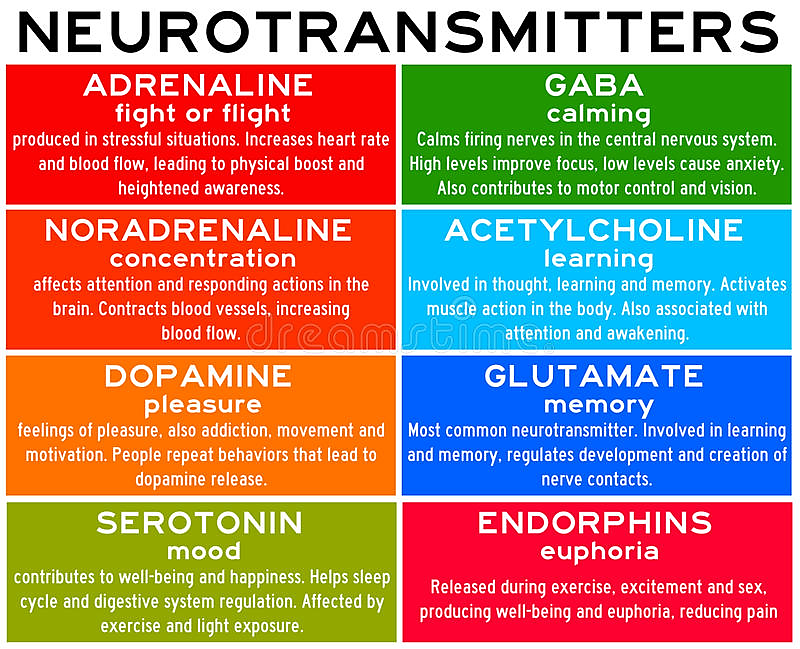 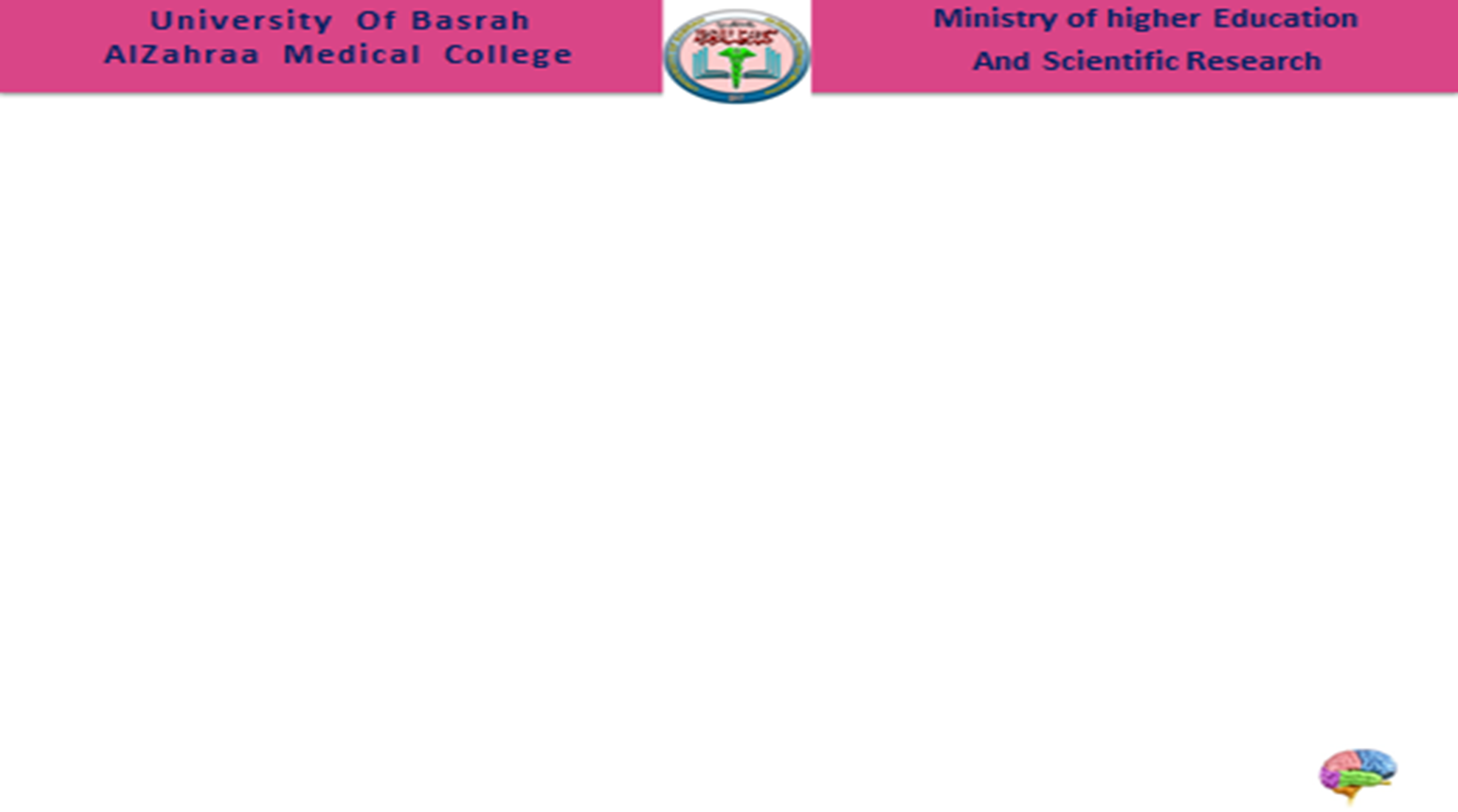 LO5
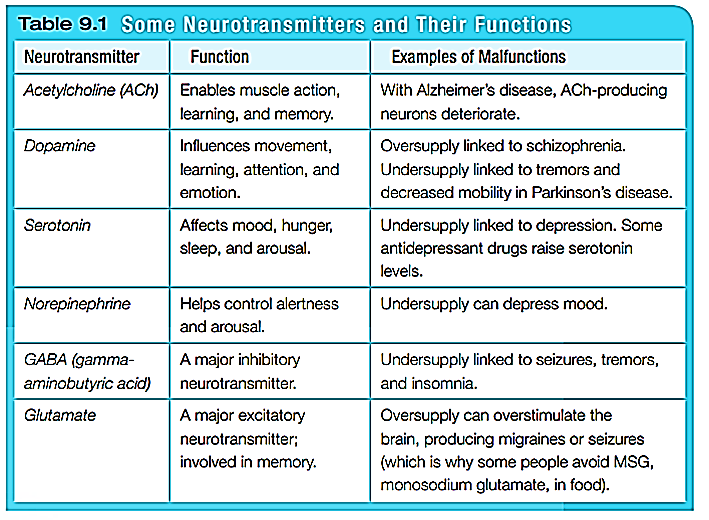 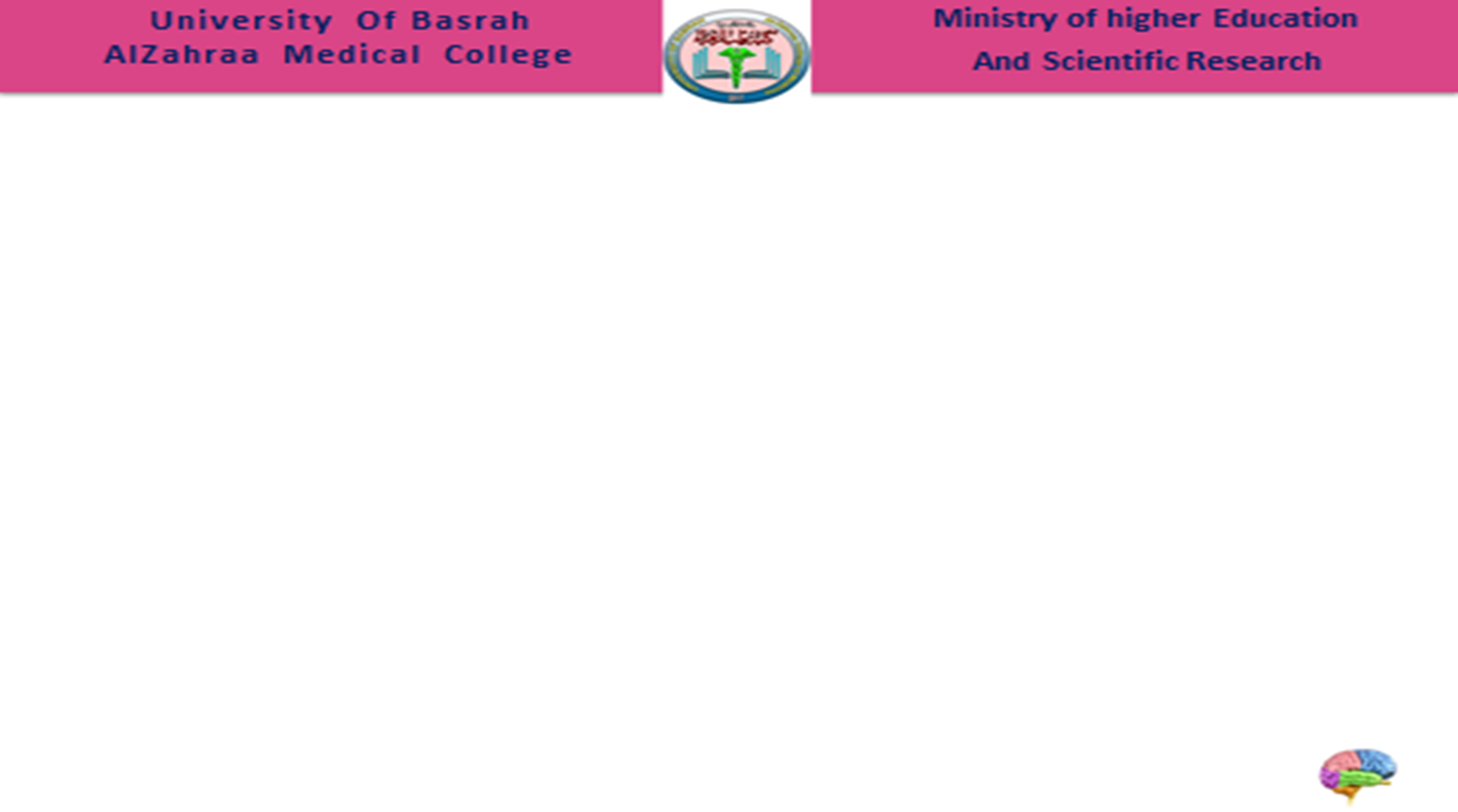 Amine Neurotransmitters
LO5
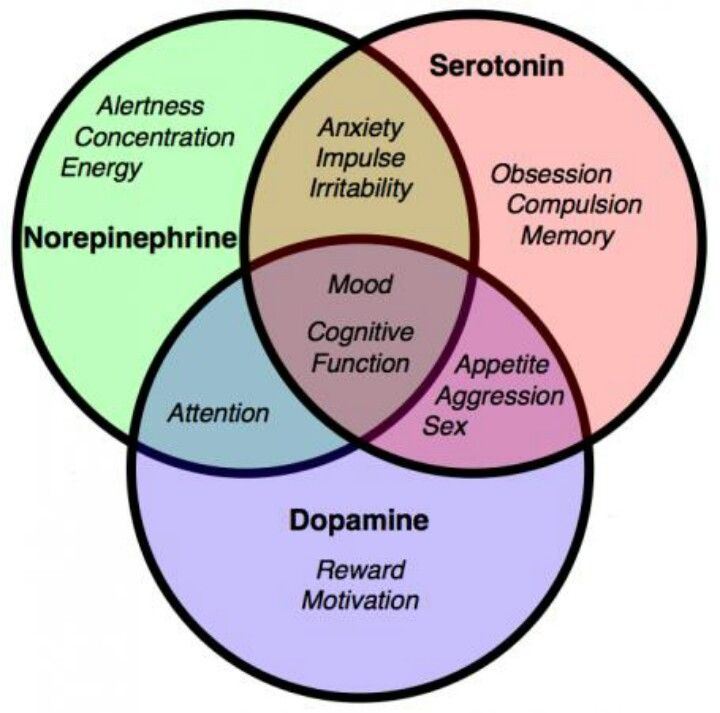 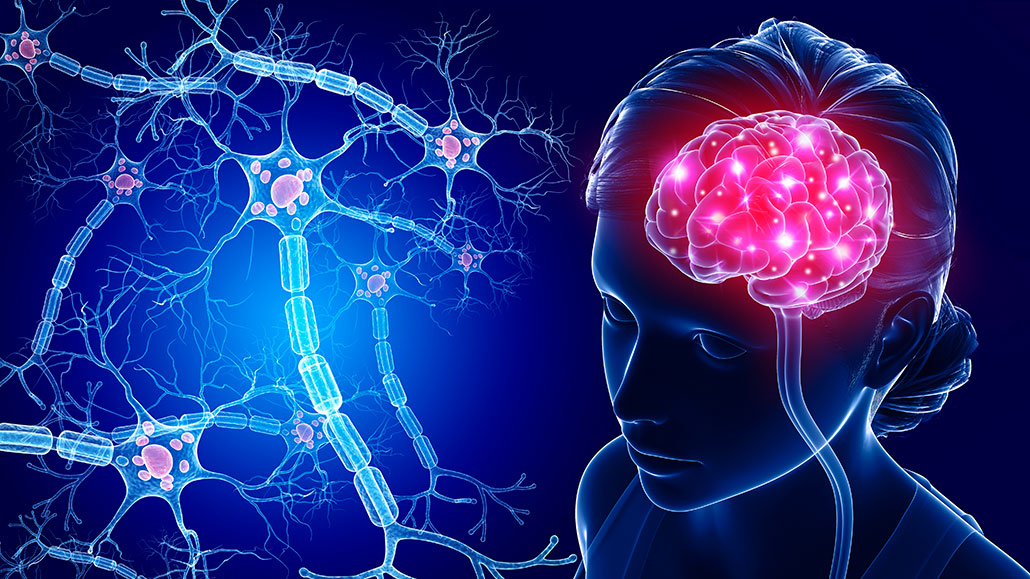 THANK YOU